December ChMCCMS Rebuild Update
Progress to Date
I am pleased to confirm that the Duplicates (DUP) and Set to Extinct Process (STE) will be going live on 12 December 2022, this is subject to a Go No Go meeting on the 7th December.

On launch date the new user emails will be issued from 09:30 to prevent email server disruption. There will be User Support sessions, which will be a daily occurrence for the first week where users can dial in and raise any questions they may have. Further information can be found on the following slide for December’s activities.

We are confirming launch dates for Q1 2023 and an update will be provided in January’s ChMC.

We will provide an update as soon as we know when the relevant REC change is due to be implemented to ensure you have as much notice as possible of the SUT / Modification 0734 process commencing (and the cessation of the current Shipper "TOG" process). 

The CMS Rebuild webpages and CMS page have both been updated to reflect the Launch activities, FAQs and training materials – the latter will be completed W/C 5th December
https://www.xoserve.com/products-services/data-products/contact-management-service-cms/cms-rebuild/ 
https://www.xoserve.com/products-services/data-products/contact-management-service-cms/ 

The Link to the training material is on both pages, however for reference it can be accessed using this link, please note that the training materials will be updated in the week commencing 5th December: https://rise.articulate.com/share/dgQzl3ax38sN6oVrNCenQW1RKMFHStYO#/ 

The CMS Rebuild webpage (https://www.xoserve.com/products-services/data-products/contact-management-service-cms/cms-rebuild-product/ ) contains the link to register for future Customer Focus Groups, please note the agenda for the Focus Groups will be issued 7 days prior to the session.
External – CMS Rebuild December Launch 
Plan on a page
External UAT
External UAT
Activities
Connectivity testing
User Support sessions
User cleansing & set up
PIS
Confirmation of soft launch Go live and reminder of URLs
Communications
Web page – FAQs and “How - tos”
Customer Focus Group
CoMC
Communications
Customer Focus Group
GONG
Training Published
CoMC
ChMC
Customer Experience/ UKLink box Go live Notification
ChMC
WC 26/12
WC 02/01
WC  19/12
WC 12/12
WC 28/11
WC 05/12
WC 21/11
WC 14/11
WC 07/11
CMS Rebuild Delivery Roadmap
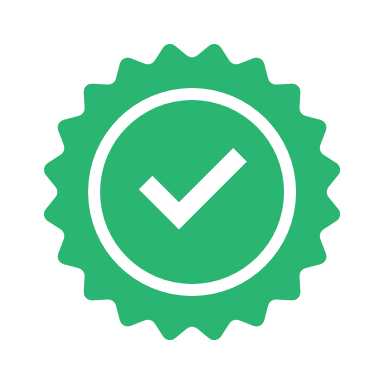 XRN 5556.a
Manage Unregistered Sites 
(MUS)

Gas Safety Regulation 
(GSR)
Request for Adjustment (RFA)
Daily Metered Query (DMQ)
Consumption Dispute Query (CDQ)
Theft of Gas 
 (TOG)– 
Network Raised
Address Amendments (ADD/ UNC)
New MPRN Creation
 (FOM)
Isolations
 (ISO) 
Dead to Live  
(DTL)
Must Reads
 (MUR)
Supplier Theft of Gas (SUT)
Meter Number Creation (MNC)
Main  Release
XRN 5556.b
Duplicate MPRNs (DUP)
Set to Extinct
Swapped Address 
(SWA)
Release Content
Generic Enhancements
SUT Enhancements
DUP Enhancements
Enhancements to MNC Process including Network
Additional Stretch Enhancements
Generic to desk 
workflows – FLE
Generic to desk 
workflows – GIC
Generic to desk workflows – AGG, PSI, PSR
Early
Q4 2022
Early
Q1 2023
No later than end of Q3 2023
Now
Later
A little Later
Next
New Process